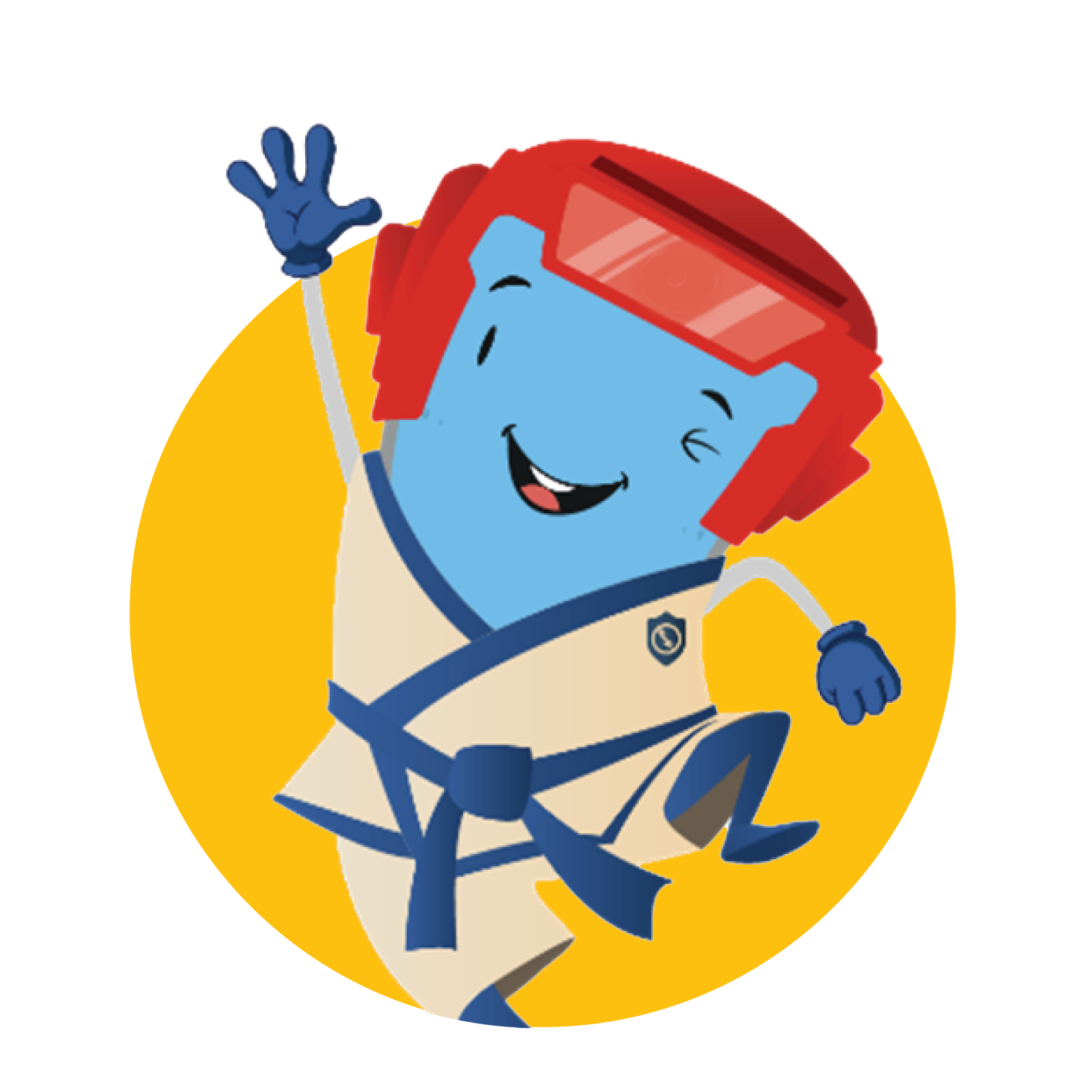 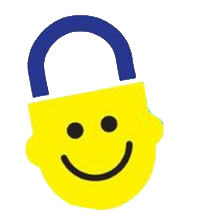 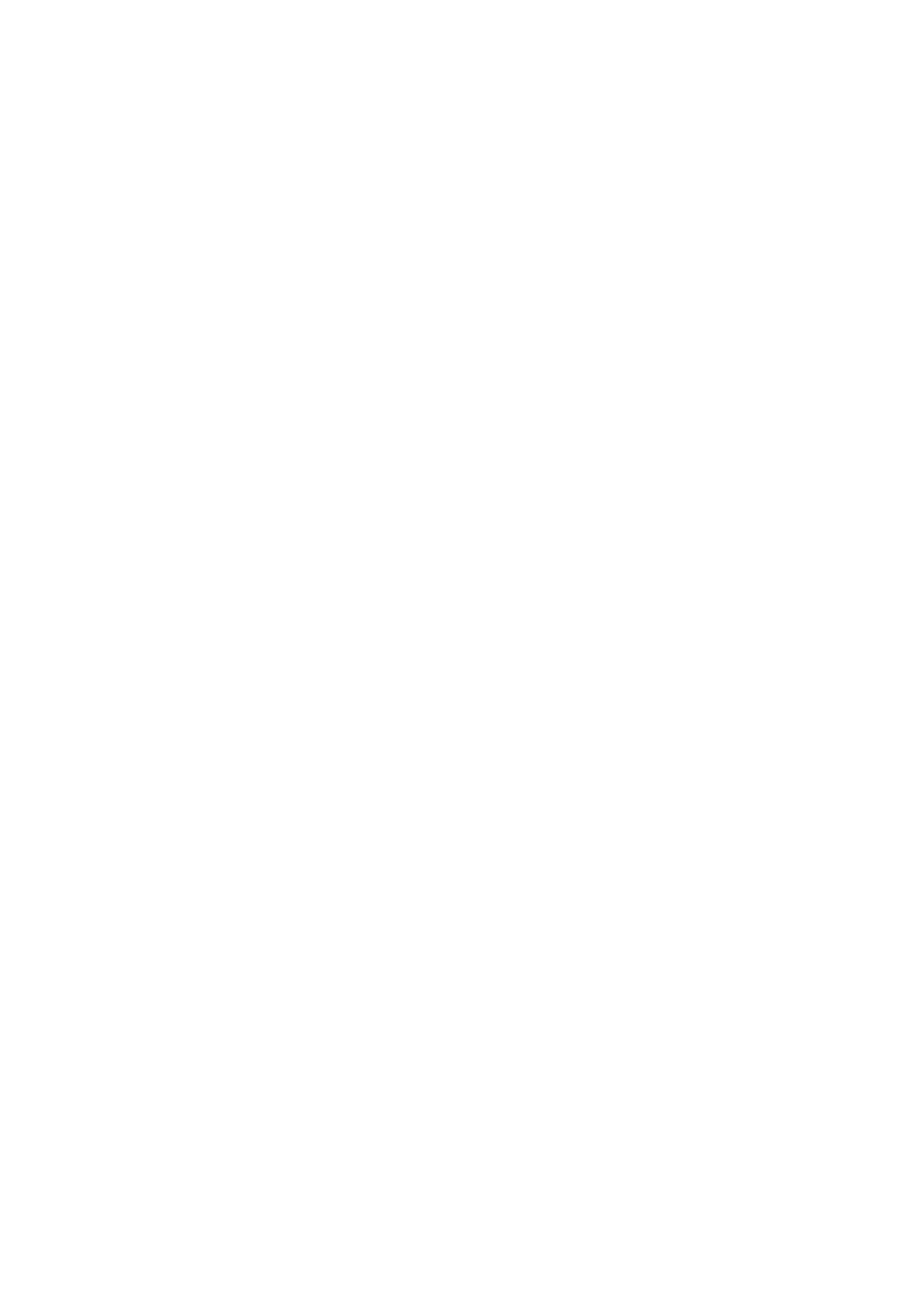 Episode 2: Personal Information
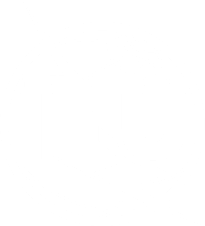 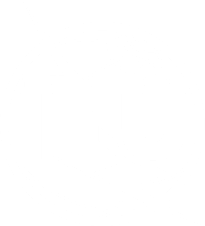 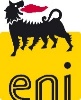 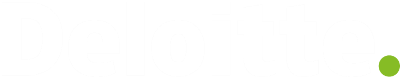 Course 2: Personal Information Home
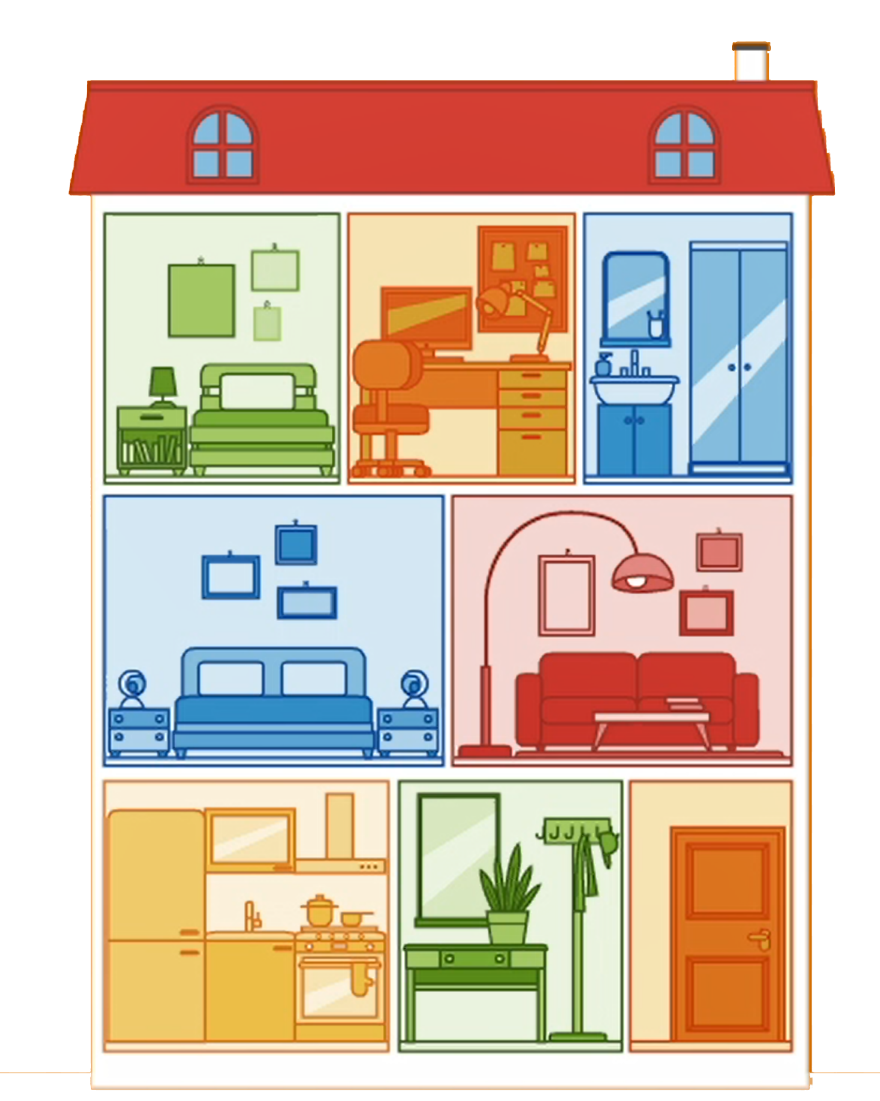 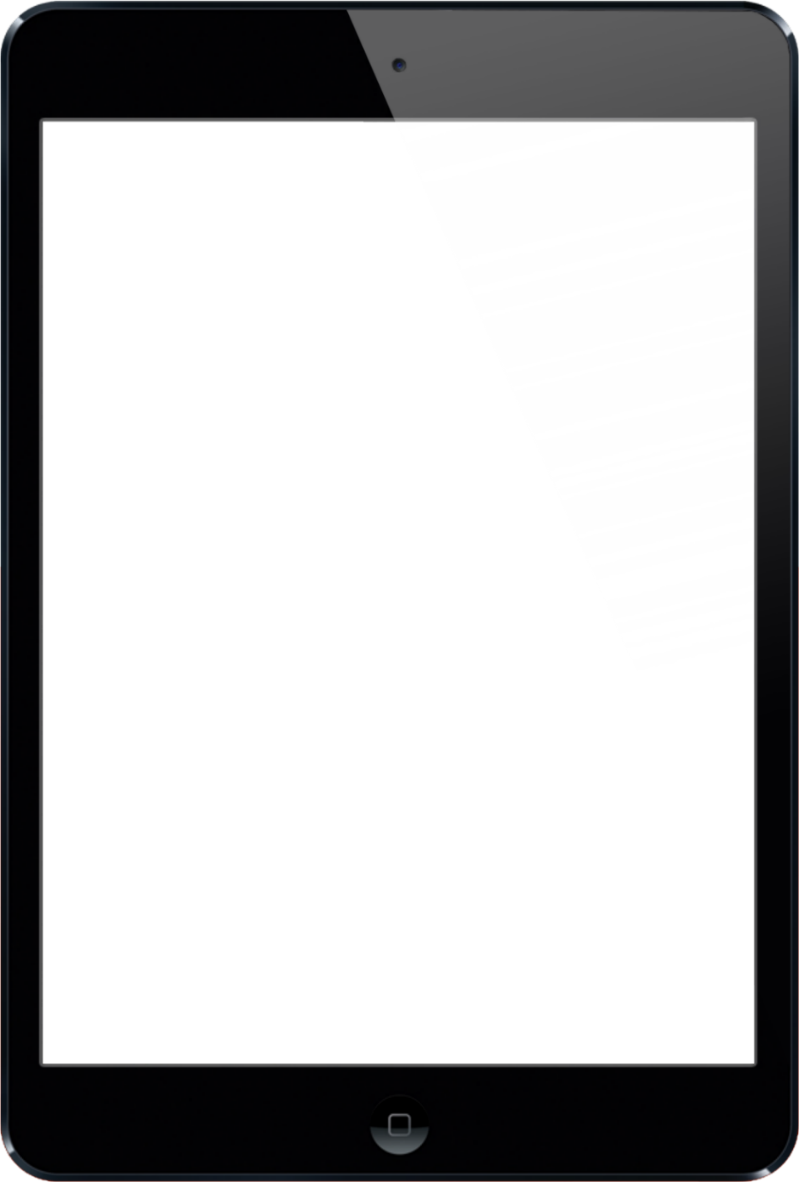 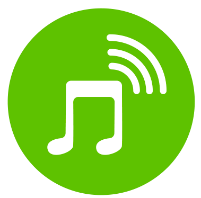 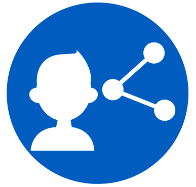 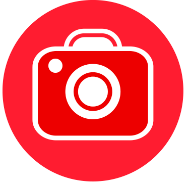 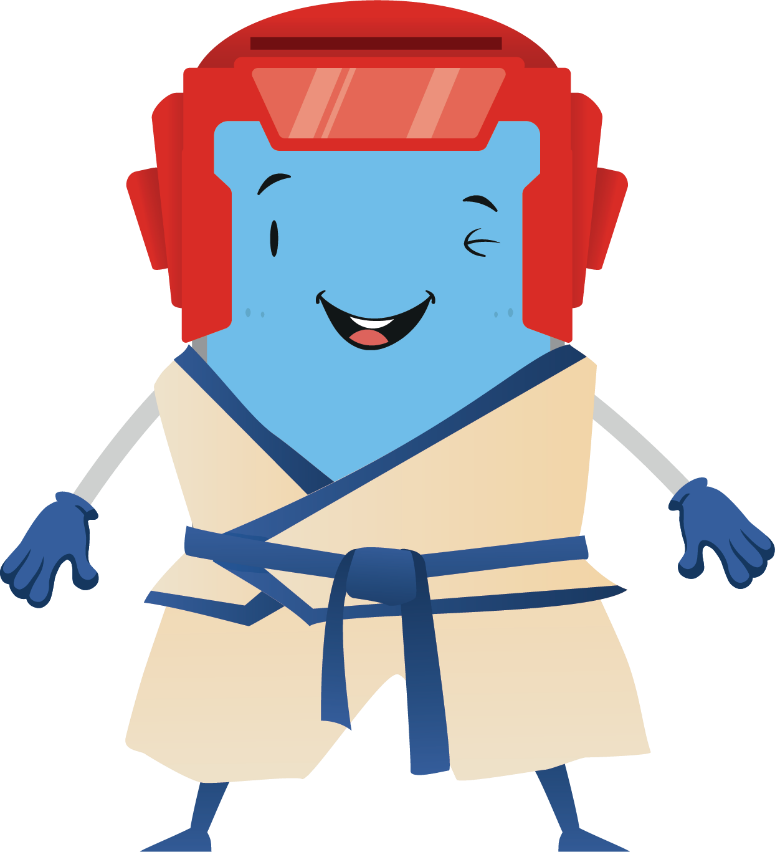 Apps are the rooms
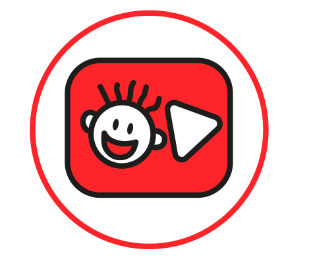 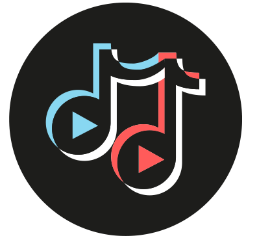 of your digital house
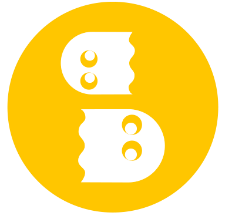 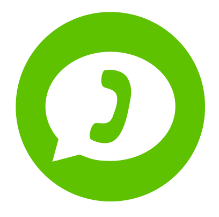 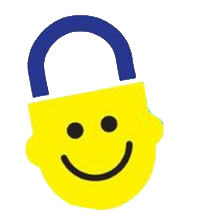 Course 2: Personal Information Home
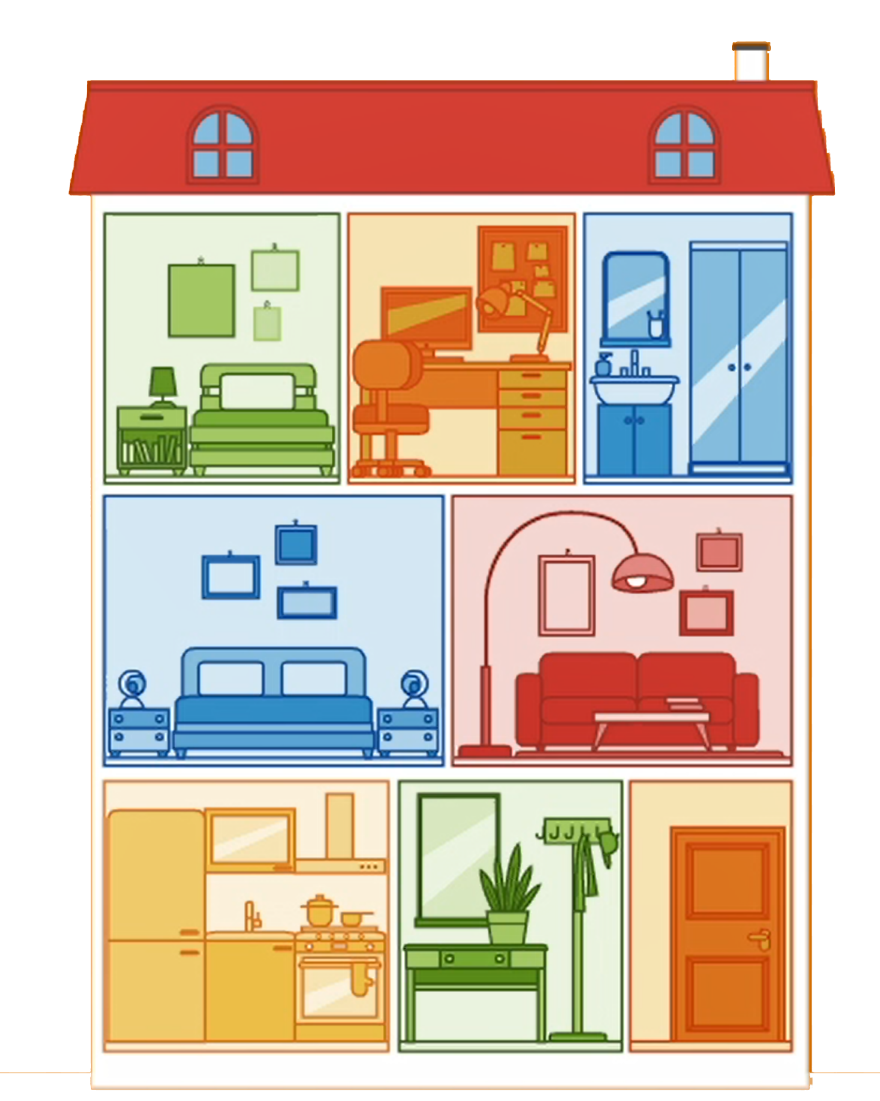 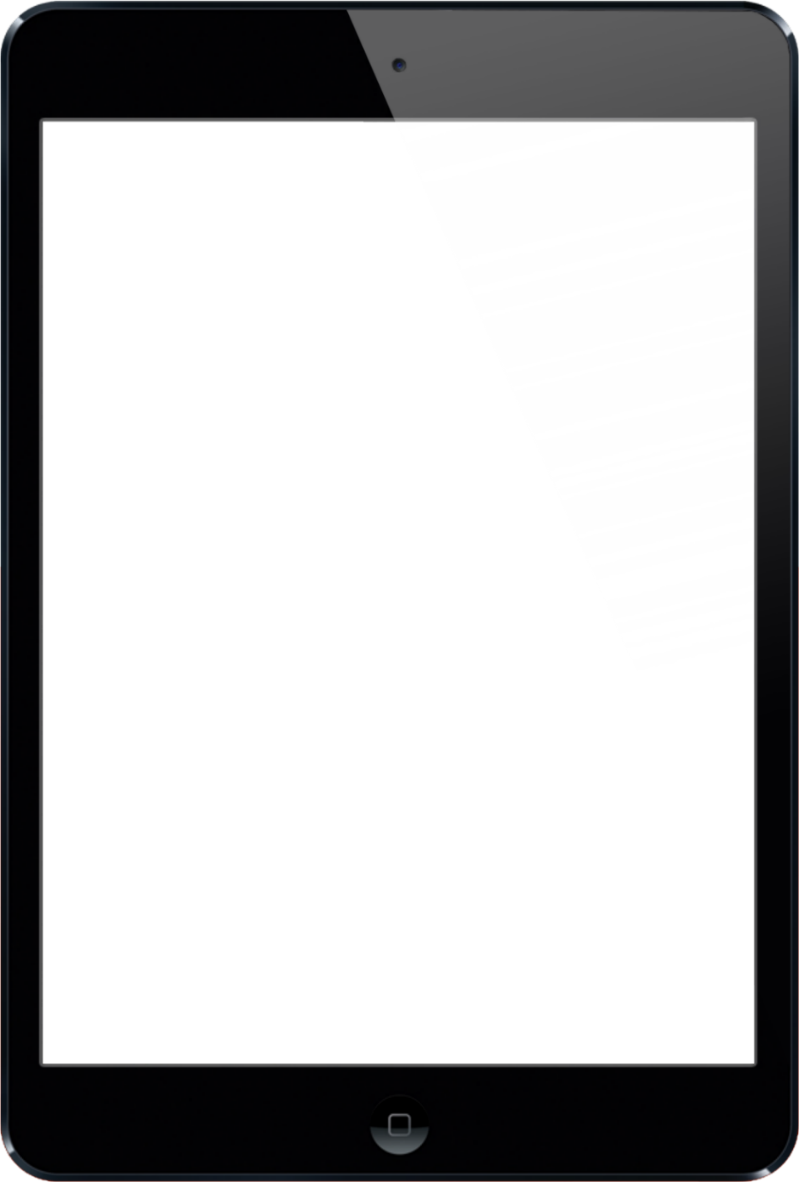 ⬤  Photos
⬤  Photos of   your friends
⬤  Chat
⬤  Location
⬤  First name
⬤   Last name
⬤  Birthday
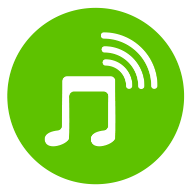 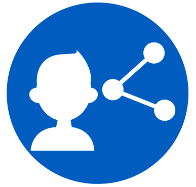 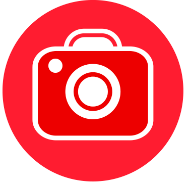 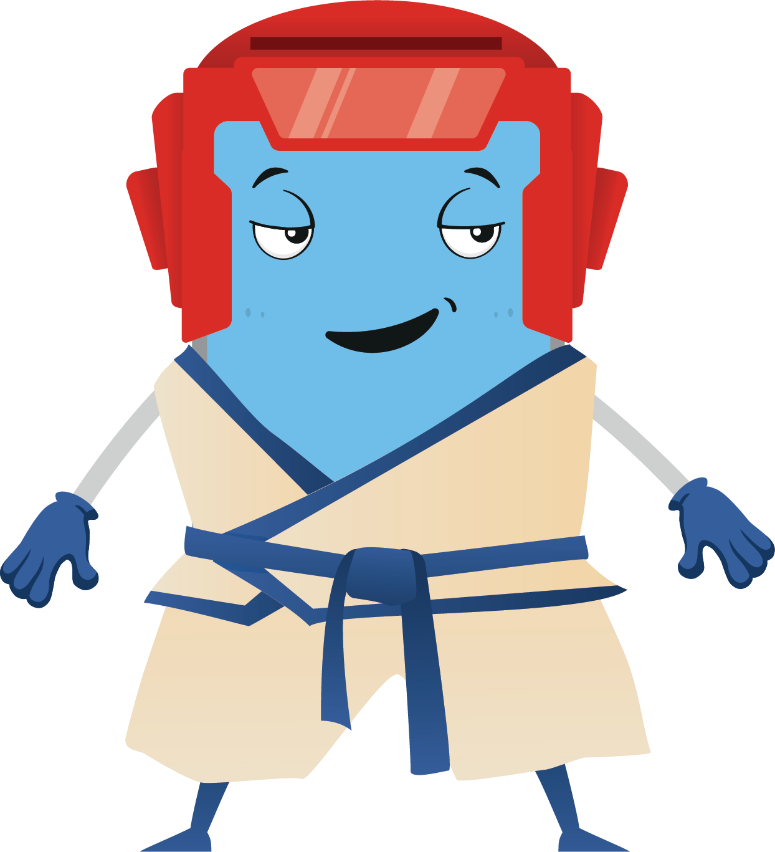 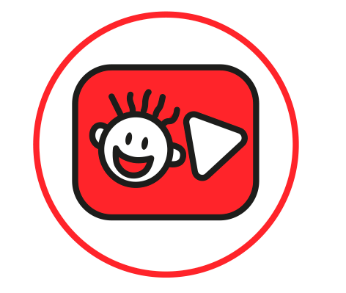 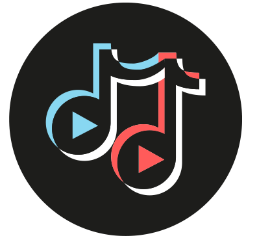 ⬤  Phone number
⬤  Chat with friends
⬤  Secret information
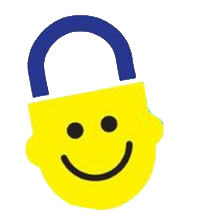 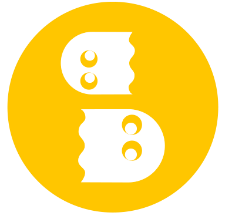 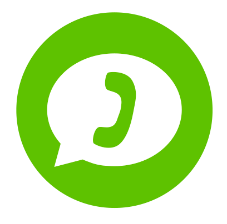 Course 2: Personal Data Your personal information
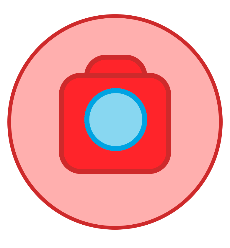 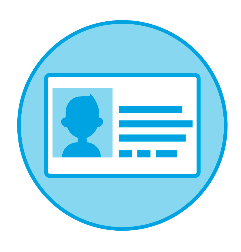 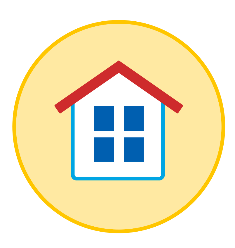 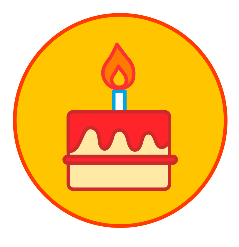 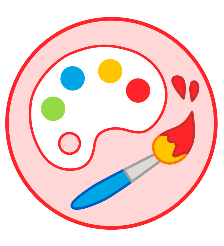 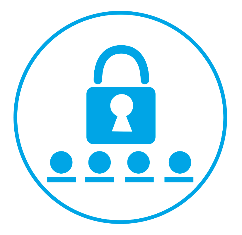 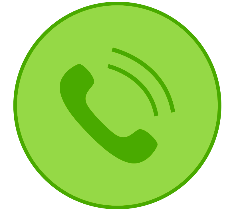 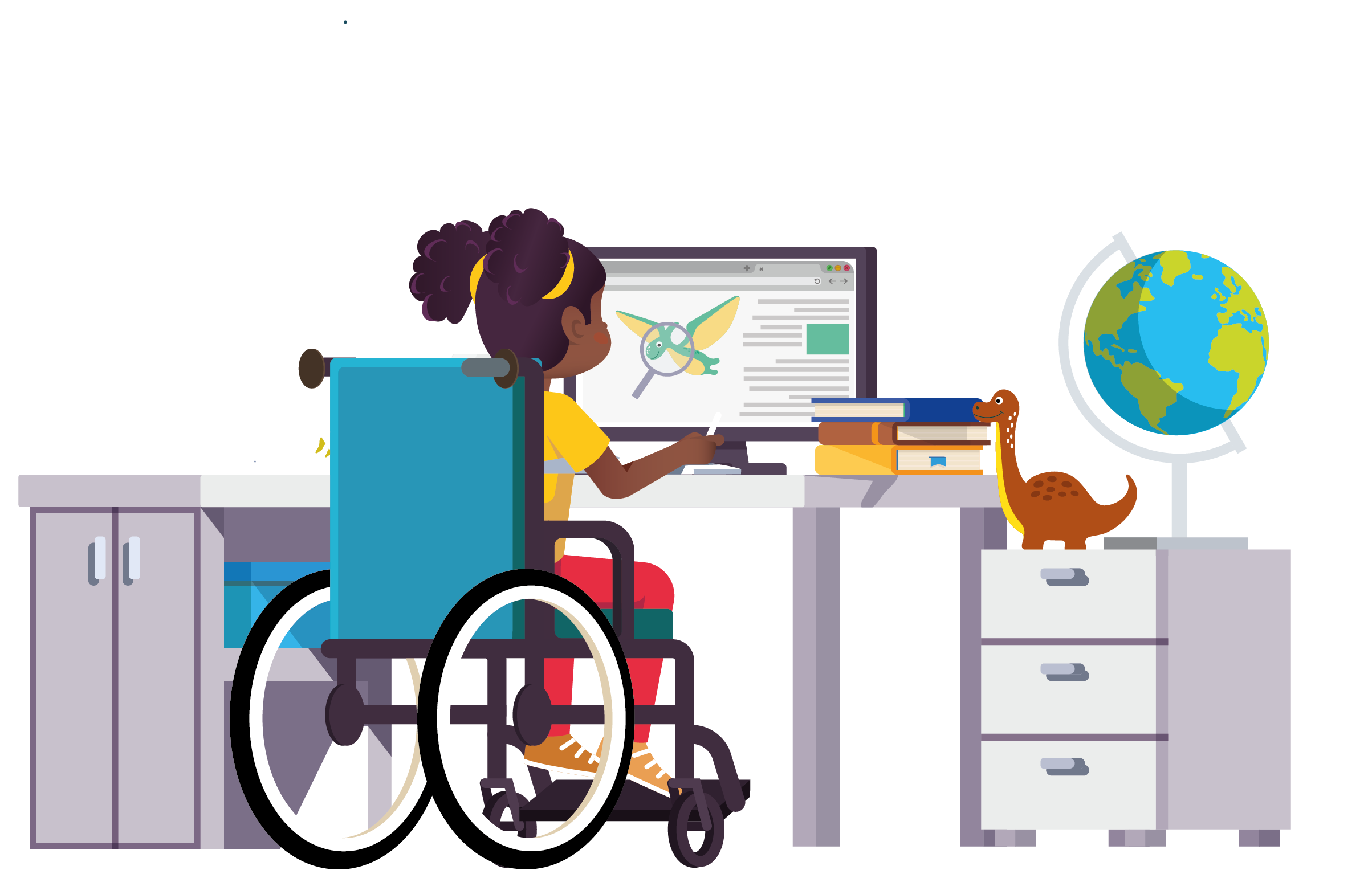 Birthday
Photos and videos
First name and last name
Password
Telephone number
Home address
Hobbies and passions
Information that identify and characterise you
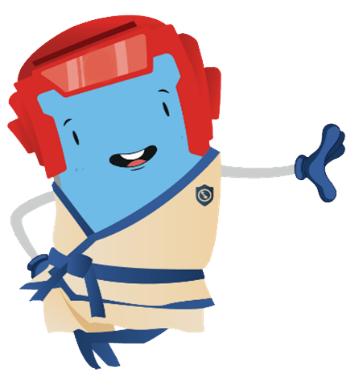 Course 2: Personal Data Being safe online
Set your profile to “private”
Never share your personal data
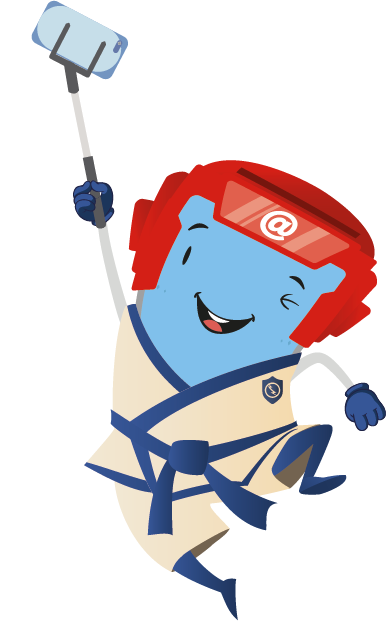 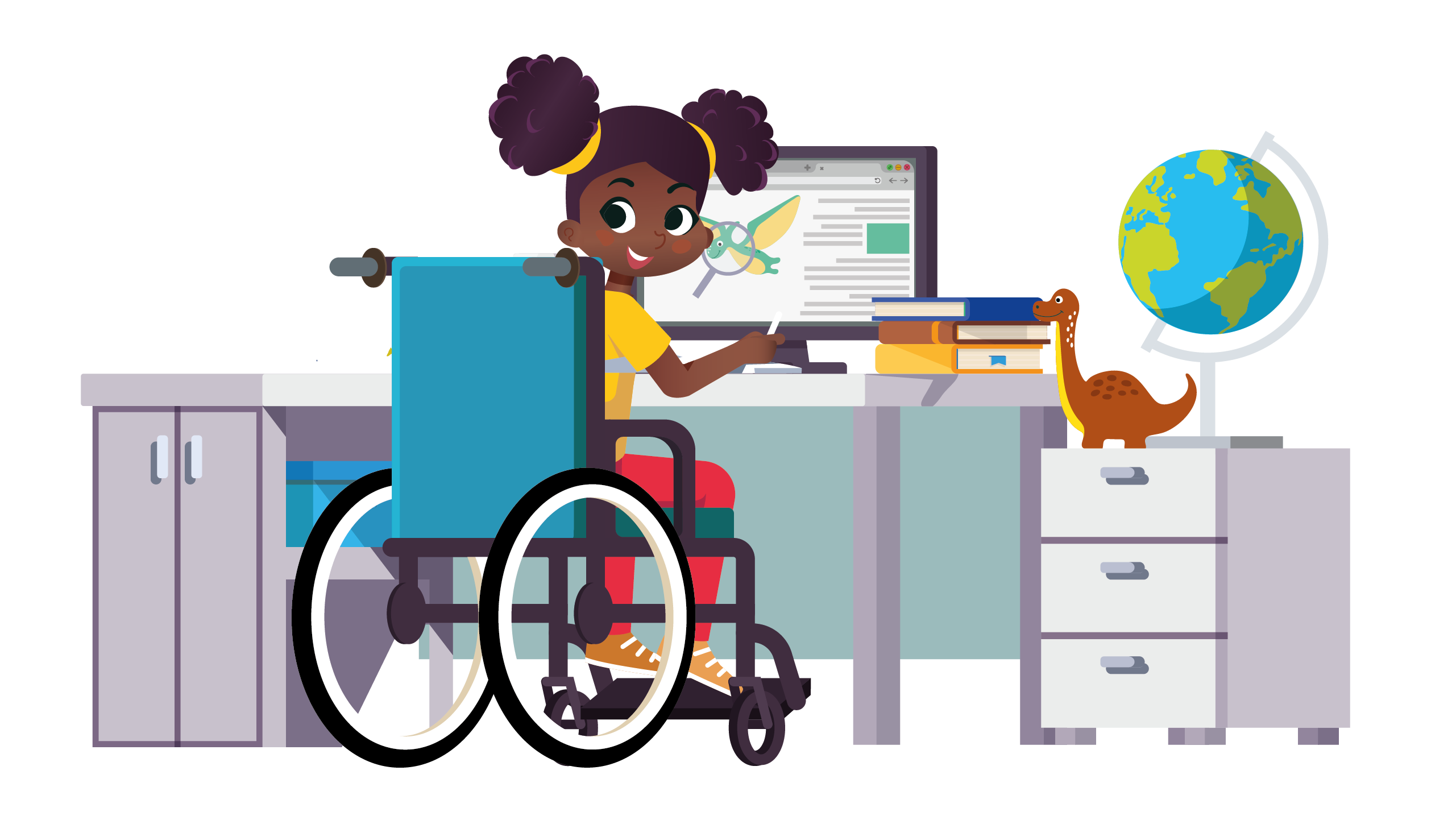 Ask permission before posting something about someone else
Course 2: Personal Data Sharing information
Your email address
Your favourite singer
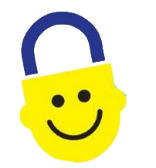 What personal 
information
should you not share on the internet?
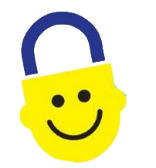 Your phone number
Your name and last name
Your favourite colour
Your mum’s name
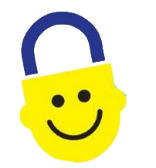 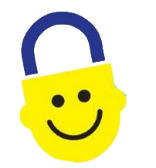 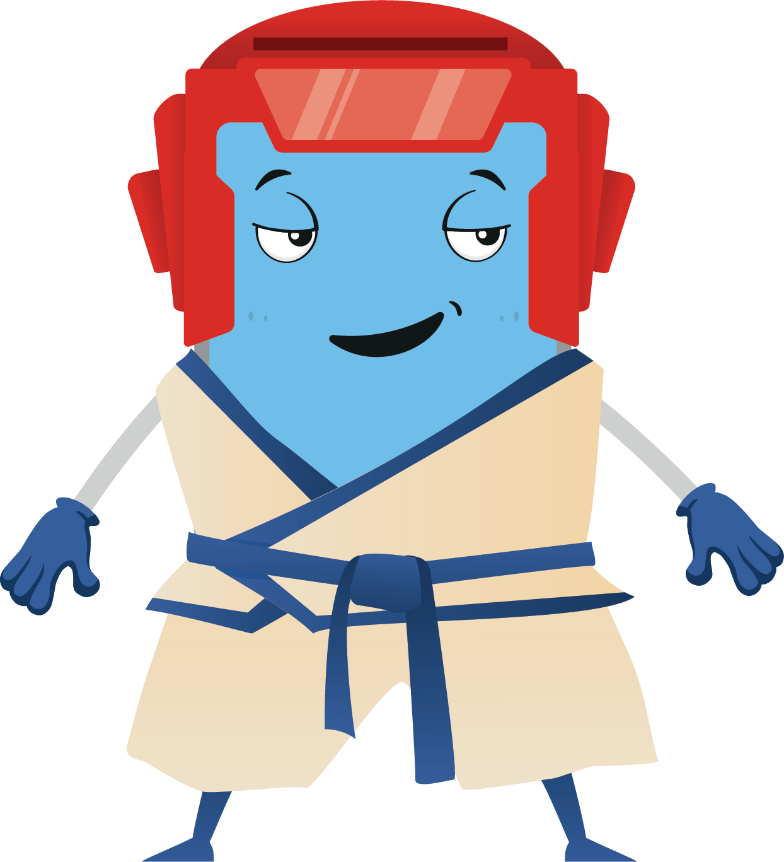 Your password
Your school’s name
Your pet’s name
Your favourite football team
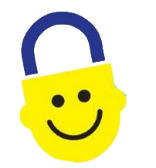 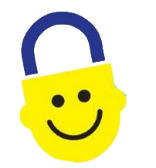 Your birthday
Your home address
Your favourite TV show
Your favourite food
See you soon onwww.itu-cop-guidelines.com
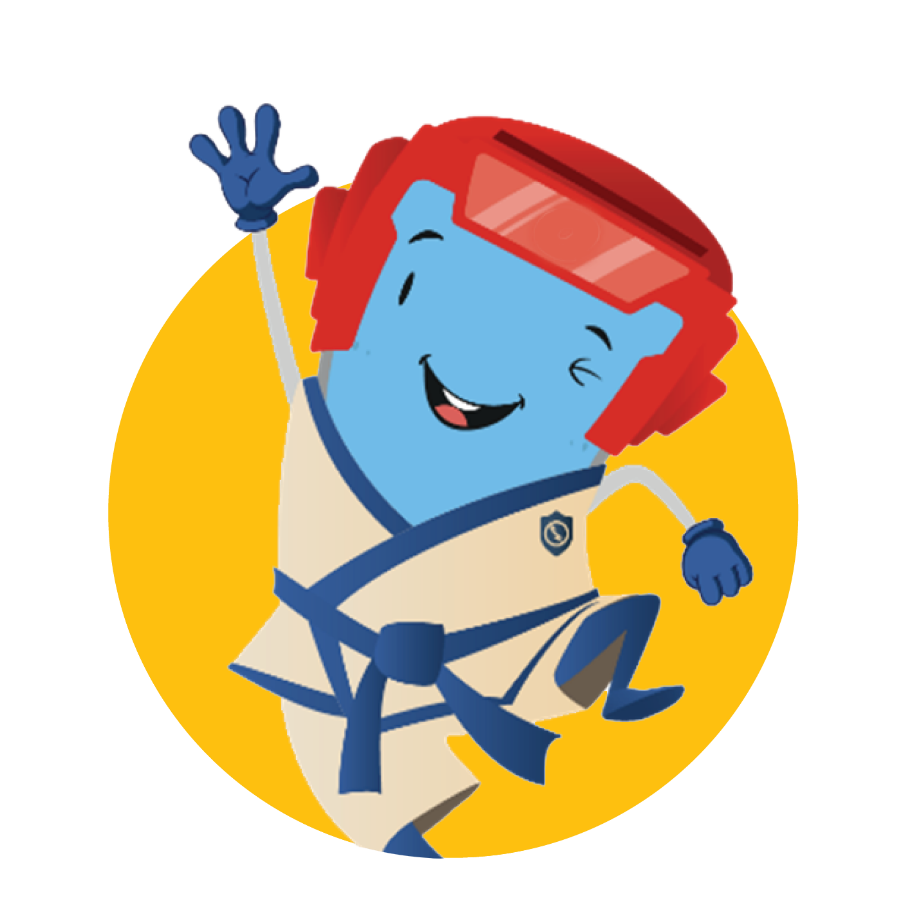 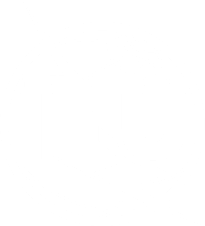 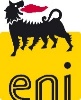 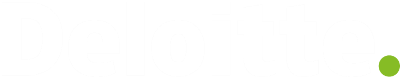